2do
Grado
Pre-evaluación Trimestre 1 Instrucciones del maestro
Pasos secuenciales hacia el dominio del estándar
12 Preguntas de selección múltiple 
  4 Preguntas de respuesta construida
  1 Escrito breve
  1 Escribir para revisar un texto
  1 Escribir para revisar lenguaje/vocabulario 
  1 Escribir para editar o clarificar
Tarea de rendimiento al nivel de grado
2do
Trimestre uno 
Pre-evaluación
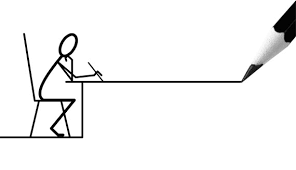 3
Ordenar en la Imprenta de HSD…
http://www.hsd.k12.or.us/Departments/PrintShop/WebSubmissionForms.aspx
Instrucciones
Las Evaluaciones de HSD para las escuelas primarias no ofrecen un guión para el maestro, ni son por tiempo. Son una herramienta para tomar decisiones informadas relacionadas con la instrucción.  

Todos los estudiantes deben “avanzar hacia" el punto en que puedan tomar las evaluaciones independientemente, pero muchos necesitarán estrategias que los ayuden a desarrollar académicamente.

La intención de estas evaluaciones no es que los estudiantes "adivinen y verifiquen" las respuestas sólo para terminar una evaluación.   Si ese parece ser el caso, por favor utilice estrategias para obtener un verdadero conocimiento de la habilidad del estudiante, y tome notas de cuándo se necesitaron acomodaciones y qué tipo de acomodaciones fueron necesarias.  
Conectando la evaluación con la enseñanza en el salón de clases
¿Cómo las evaluaciones se conectan a la enseñanza en el salón de clases? La evaluación no es un evento aislado. Las evaluaciones de HSD son una extensión de la enseñanza en clase. En el salón de clases, las  evaluaciones  continúan su curso y monitorean el progreso hacia el dominio de los estándares.
4
Determinando textos a nivel de grado

Un texto a nivel de grado se determina utilizando una combinación tanto de las nuevas escalas cuantitativas como de las medidas cualitativas de los CCSS.

Ejemplo:  Si el grado equivalente de un texto es 6.8 y tiene una medida lexile de 970, los datos cuantitativos muestran que la ubicación debe ser entre los grados  4 y 8.









Cuatro medidas cualitativas pueden examinarse desde la banda inferior de 4to grado  hasta la banda superior de 8vo grado para determinar la legibilidad a nivel de grado.















La combinación de la escala cuantitativa y las medidas cualitativas, para este texto en particular, muestra que el mejor nivel de legibilidad para este texto sería 6to grado.
Para ver más detalles sobre cada una de las medidas cualitativas, favor de ir a la diapositiva 6 de:
 http://www.corestandards.org/assets/Appendix_A.pdf
5
Rev. Control:  07/01/15 – OSP and S. Richmond
Pre-evaluación y Progresiones de aprendizaje

Las pre-evaluaciones son particularmente únicas.

Ellas miden el progreso hacia un estándar. 

Diferentes a los CFAs (Common Formative Assessments) que miden el dominio del estándar, las pre-evaluaciones son más como un panorama de las fortalezas  y las deficiencias del estudiante, que miden las destrezas y conceptos que este necesita a lo largo del camino para poder alcanzar el dominio del estándar.
















¿Qué hay de una post evaluación? No existe una post-evaluación estandarizada.
La verdadera medida de cómo los estudiantes están trabajando a lo largo del camino, se evalúa en el salón de clases durante la instrucción y la evaluación formativa en el salón. Por esta razón los CFAs no se llaman post evaluaciones. Los CFAs miden el objetivo final, o el dominio del estándar. Sin embargo, sin las pre-evaluaciones, ¿cómo sabríamos en qué enfocar nuestra instrucción a través de cada trimestre?

Progresiones de aprendizaje: son el conjunto predicho de destrezas necesarias para poder completar la demanda de la tarea requerida de cada estándar. Las progresiones de aprendizaje fueron alineadas a la matriz Hess Cognitive Rigor Matrix.

Las pre-evaluaciones miden el dominio del estudiante, que se indican en los recuadros morados (puntos de ajuste). Estos puntos son tareas que nos permiten ajustar la instrucción basada en el rendimiento. Por ejemplo, si un estudiante tiene dificultades en el primer punto de ajuste en color morado (DOK-1, Cf), el maestro tendrá que regresar a las tareas previas al DOK-1 Cf y desarrollar estratégicamente la  instrucción  para cerrar la brecha, moviéndose continuamente hacia adelante hasta el final de la progresión de aprendizaje.

Hay una lista de cotejo de las Progresiones de aprendizaje en lectura para cada estándar en cada grado,  que se puede utilizar para monitorear el progreso. Está disponible en: 

http://sresource.homestead.com/Grade-2.html
Ejemplo de una Progresión de aprendizaje  para RL.2.1
Las pre-evaluaciones miden los puntos de ajuste que aparecen en morado
CFA
RL.2.2.1 evaluación del estándar a nivel de grado
Después de haber dado  la pre-evaluación, las progresiones de aprendizaje proporcionan tareas de evaluación por debajo y cerca del nivel del grado a través de cada trimestre.
Comienzo del trimestre
Al final del trimestre
Durante el trimestre
6
Trimestre uno: Progresión de aprendizaje de Lectura de Texto Literario  
En esta pre-evaluación se evalúan las casillas indicadas y resaltadas antes del estándar. El estándar como tal se evalúa en el CFA (Common Formative Assessment) al final de cada trimestre.
7
Trimestre uno: Progresión de aprendizaje de Lectura de Texto Informativo  
En esta pre-evaluación se evalúan las casillas indicadas y resaltadas antes del estándar. El estándar como tal se evalúa en el CFA (Common Formative Assessment) al final de cada trimestre.
8
9
10
11
12
Pre-evaluación Trimestre 1: Clave/Rúbrica para un Escrito breve
13
14
Pre-Evaluación Trimestre 1
Clave/Puntos para las Respuestas de selección múltiple
15
2do
Grado
Copia del estudiante
Pre-evaluación Trimestre 1 

Nombre___________________
Instrucciones:
Lee cada cuento.
Luego, contesta las preguntas sobre el cuento.
Equivalencia de grado:  1.5
Escala Lexile:  400L
Promedio de  la longitud de la oración: 8.06
Promedio de la frecuencia de palabras: 3.83
Número de palabras: 137
La hormiga y el saltamontes
Por: Aesop

Un día de verano un saltamontes estaba saltando. Él chirrió y cantó. 

Luego, pasó una hormiga.  Ella estaba llevando una gran espiga de trigo a su nido. Ella estaba muy cansada. 

- ¿Por qué no vienes a jugar conmigo?- dijo el saltamontes. - No necesitas trabajar tan duro. 

- Me estoy preparando para el invierno- dijo la hormiga. - Deberías hacer lo mismo.

- ¿Por qué debería estar preparado para el invierno?-dijo el saltamontes.  - Por ahora, tengo comida para comer. Así que el saltamontes se fue a jugar. 

Pero la hormiga continuó su camino y siguió trabajando. 

Cuando el invierno llegó, el saltamontes no tuvo comida. Él tenía mucha hambre. 

El saltamontes vio que la hormiga tenía comida cada día. Él deseó haber escuchado a la hormiga.
17
1. ¿Qué estaba haciendo la hormiga cuando conoció al saltamontes? 
          
La hormiga estaba llevando una gran espiga de trigo a su nido y estaba muy cansada.

La hormiga estaba buscando comida para cocinar la cena esa noche. 

Ella iba a hacer su trabajo en el hormiguero. 

La hormiga estaba jugando, cantando y saltando.
2. ¿Por qué la hormiga no hizo lo que el saltamontes estaba haciendo? 

A ella no le gustaba el ruidoso canto del saltamontes. 

La hormiga estaba muy acalorada por el calor del verano y no quería jugar afuera. 

Ella tenía mucha hambre y quería ir a su nido.

Ella estaba preparándose para el invierno y le dijo al saltamontes que él debía hacer lo mismo.
18
¿Qué deseó el saltamontes al final del cuento?           
           
Él deseó haber escuchado a la hormiga.

Él deseó haber leído más libros.

Él deseó no haber preguntado a la hormiga si quería jugar.

Él deseó haber hecho más amigos durante el verano.
4. ¿Cuál es el mensaje central de la fábula?         
       
Jugar todo el tiempo es divertido. 

Las hormigas ayudan a los saltamontes.

Es inteligente planificar para el futuro. 

Los saltamontes son perezosos.
19
5. ¿Cuál de los siguientes podría ser otro título para este texto? 

El saltamontes que jugaba.  

Cómo trabajan las hormigas.

El saltamontes que aprendió.

Las hormigas no son juguetonas.
¿Qué piensas que hará el saltamontes el próximo verano? 

Él jugará pero no le volverá a pedir a la hormiga que juegue con él.

Él guardará comida para el invierno durante el verano para no tener hambre de nuevo.

Él jugará menos y descansará más durante el verano. 

El saltamontes comerá menos comida para no necesitar tanta y poder sobrevivir durante el invierno.
20
(Maestro solamente) Puntaje Final_____
(Maestro solamente) Puntaje Final_____
21
Equivalencia de grado: 3.8
Escala Lexile: 560L
Promedio de  la longitud de la oración 8.86
Promedio de la frecuencia de palabras 3.59
Número de palabras 257
El impresor Benjamín Franklin
1
Benjamín Franklin nació en 1706 en Boston, Massachusetts. ¡Tuvo 16 hermanos y hermanas! La madre estaba en casa y el padre fabricaba velas. A Benjamín le encantaba leer y escribir más que a sus hermanos o hermanas.  

2
Su padre no tenía dinero para enviar a 17 niños a la escuela. Sin embargo, él sí envió a Benjamín a la escuela. Benjamín tenía diez años. A Benjamín le fue bien en la escuela. A él le gustaba leer y escribir. A él no le gustaba la matemática.  Benjamín fue a la escuela por dos años porque su padre se quedó sin dinero. Luego, ayudó a su padre en la tienda de velas. 

3
Cuando Benjamín tenía 12 años, su padre quería que aprendiera un oficio. Un oficio es como un trabajo. Benjamín no quiso ser herrero, carpintero o un fabricante de ladrillos. Él sólo deseaba poder leer todo el tiempo. James era el hermano mayor de Benjamín. James tenía una imprenta. Benjamín ayudaba a James  a imprimir libros. ¡Lo mejor de todo, es que él podía leer los libros que imprimía! James ayudó a Benjamín a aprender a ser un impresor. 

4
Cuando Benjamín tenía 16 años se fue de la casa. Quería vivir solo. Él se fue a Filadelfia, Pennsylvania y consiguió un trabajo como impresor. Benjamín trabajó duro. Él ahorró dinero y pronto tuvo su propia imprenta. 

5
Benjamín tuvo un periódico. A la gente le gustaba leerlo. Su periódico hizo reír y pensar a la gente. Luego hizo un pequeño libro llamado Almanaque del pobre Richard. Un almanaque le dice a los agricultores cuándo plantar los cultivos. El almanaque de Benjamín también tenía dichos sabios y divertidos. ¡Hoy día, todavía la gente lee su almanaque!
22
9.  ¿Cuántos años tenía Benjamín cuando fue a la escuela?

 16 años. 

 8 años.

 12 años. 

 10 años.
10.  ¿Por qué Benjamín fue a la escuela por dos años?

A su padre se le terminó el dinero.

Benjamín necesitaba aprender un oficio.

Él ayudó a su padre a fabricar velas. 

Benjamín quería leer y escribir.
23
11. ¿Qué oración se puede añadir al párrafo 2?

Benjamín aprendió a hacer libros.

Benjamín quería quedarse en la escuela. 

Benjamín no quería ser un fabricante de ladrillos.

Benjamín era muy sabio.
12. ¿Cuál es la idea principal de este texto?

Benjamín Franklin se convirtió en impresor. 

Benjamín Franklin va a la escuela.

Benjamín Franklin tenía muchas hermanos y hermanas. 

Benjamín Franklin trabajó duro.
24
¿Cómo irse de la casa ayudó a Benjamín a convertirse en impresor?

Él necesitaba ganar más dinero. 

Él quería irse de la casa.

Él encontró un trabajo en una imprenta. 

A él le gustaba leer y escribir.
¿Por qué a las personas les gustaba leer el periódico de Benjamín?   
       
Él hizo reír y pensar a las personas. 

Los periódicos ayudan a los agricultores. 

A la gente le gustaba Benjamín.

Los periódicos ayudan a las personas a aprender.
25
26
27
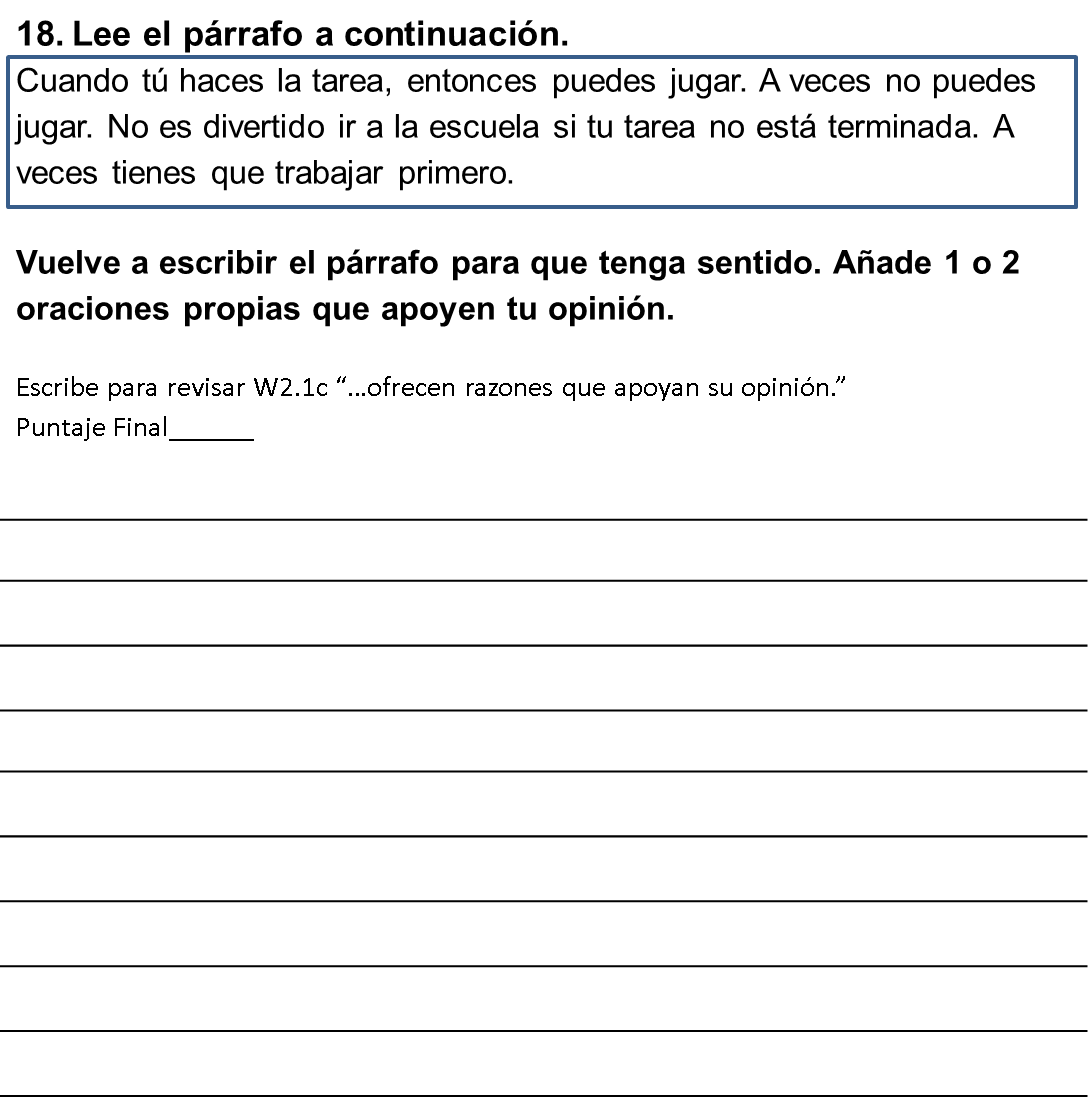 28
19. Lee la oración a continuación.   Estándar L.2.6 - Lenguaje y vocabulario 

Un almanaque dice cuándo los agricultores deben plantar los cultivos. 

¿Qué palabra mejor sustituiría la palabra dice? 

pregunta

piensa 

explica

prueba
20. Lee la oración a continuación. Estándar L.2.1d - Editar y clarificar

Él deseó haber ___________ a la hormiga. 

Escoge la respuesta correcta para llenar el espacio en blanco.

escuchar

escuchado

escucha

escuchando
29
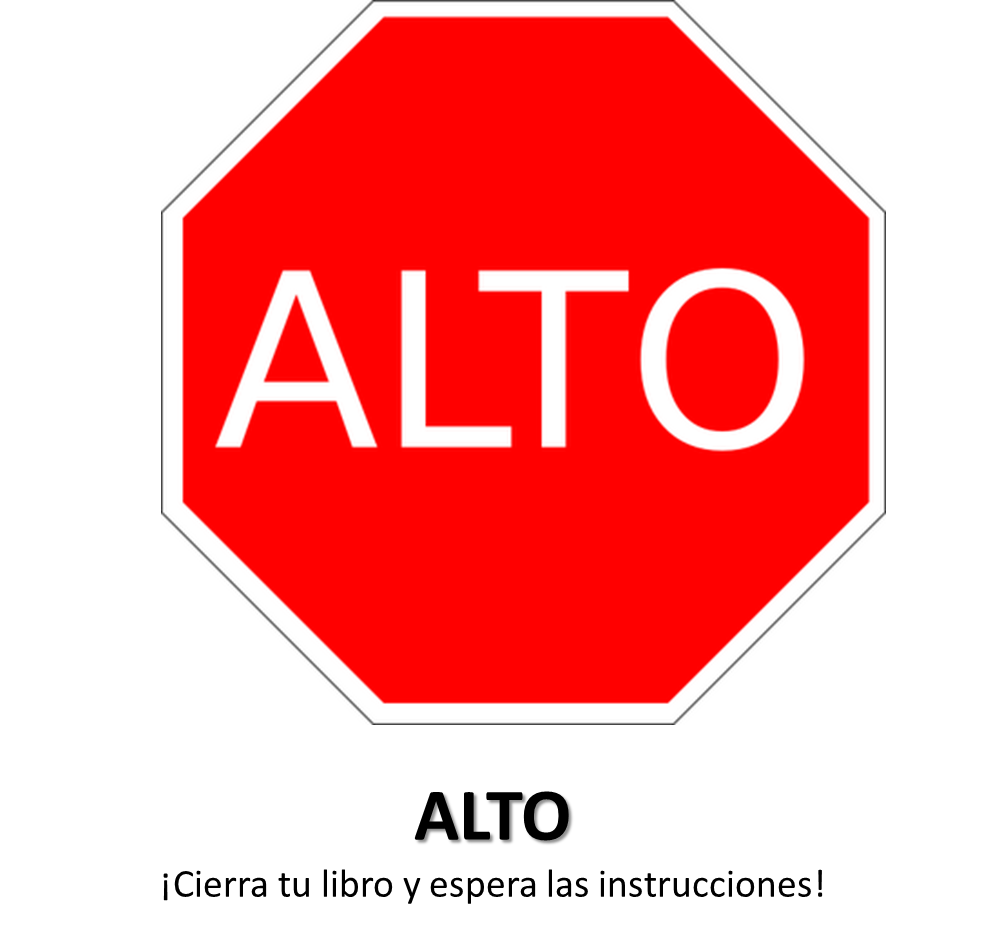 30
Puntuación del estudiante 
Colorea la casilla de color verde si tu respuesta está correcta. 
Colorea la casilla de color rojo si tu respuesta está incorrecta.
31